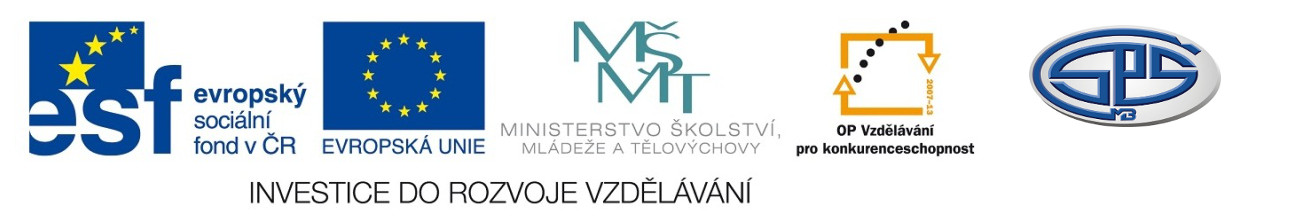 Biokatalyzátory, nukleové kyseliny

PaedDr. Ivana Töpferová 


Střední průmyslová škola, Mladá Boleslav, Havlíčkova 456
CZ.1.07/1.5.00/34.0861
MODERNIZACE VÝUKY
Anotace:  výuková prezentace v prvním ročníku studia 
Předmět: chemie
Ročník: I. ročník SŠ
Tematický celek: organická chemie a biochemie
Klíčová slova:  biokatalyzátory, enzymy, vitamíny, hormony, nukleové kyseliny
Forma: vysvětlování, demonstrace 
Datum vytvoření: 10. 5. 2013
Biokatalyzátory
= přírodní organické sloučeniny, které mají vliv na chemické děje v živých organismech
Biokatalyzátory
= přírodní organické sloučeniny
= umožňují, ovlivňují, usměrňují chemické 	reakce, které probíhají v živých organismech

Druhy:
enzymy
hormony
vitamíny
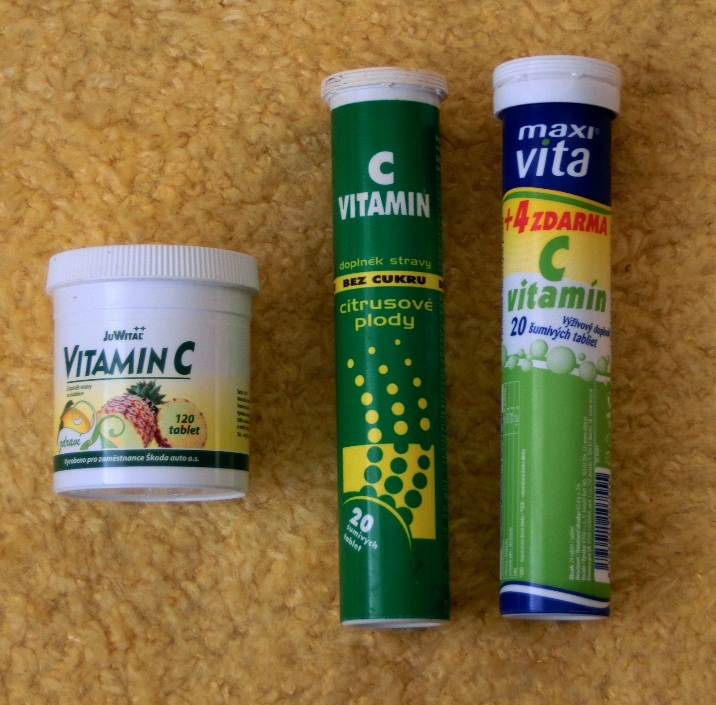 Obr. 1 Vitamín C
Enzymy
= složené bílkoviny (většinou)
= katalyzují chemické reakce v tělech živých 	organismů 
= řídí téměř všechny biochemické reakce
= působí na určitý typ reakce, na určitý druh 	látky
= probíhají při teplotě 20 – 40°C, většinou při 	pH 6-7
koenzym
apoenzym
enzym
nebílkovinná část
bílkovinná část
Klasifikace enzymů + příklady
Skupiny: oxidoreduktázy
	transferázy
	hydrolázy
	lyázy
	izomerázy
	ligázy
pepsin (obsažen v žaludeční šťávě) 
= štěpí bílkoviny při trávení 
ptyalin (obsažen ve slinách), amylasa
= štěpí škrob 
sacharasa = štěpí sacharózu
Využití enzymů
biotechnologie = výroba piva, vína, octa, 	krmných kvasnic, sýrů, …
enzymatické prací prostředky
textilní průmysl
papírenský průmysl
odpadové hospodářství …
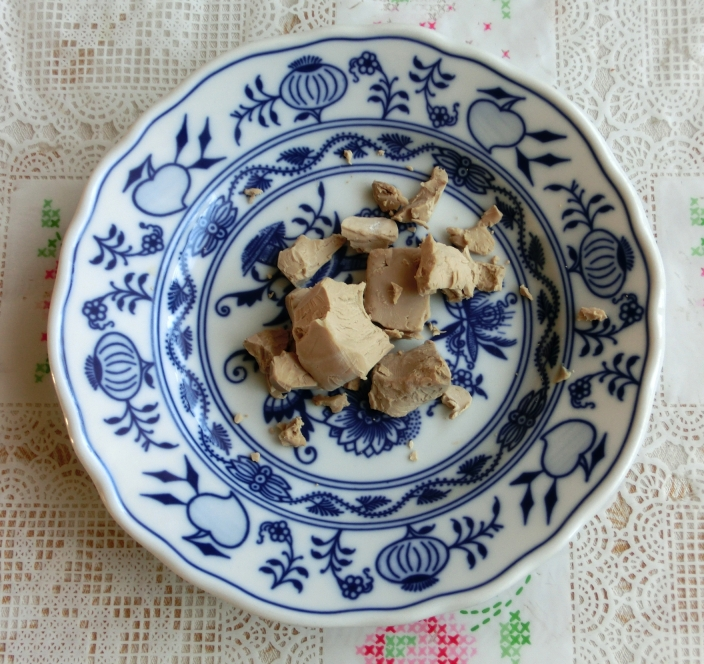 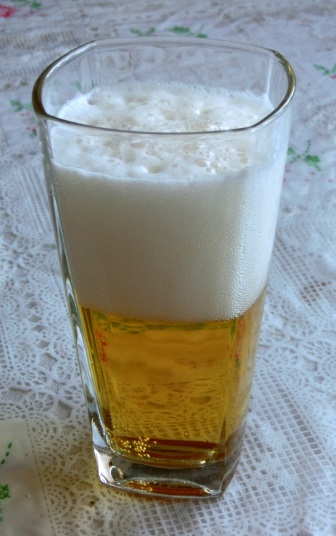 Obr. 2 Sýr
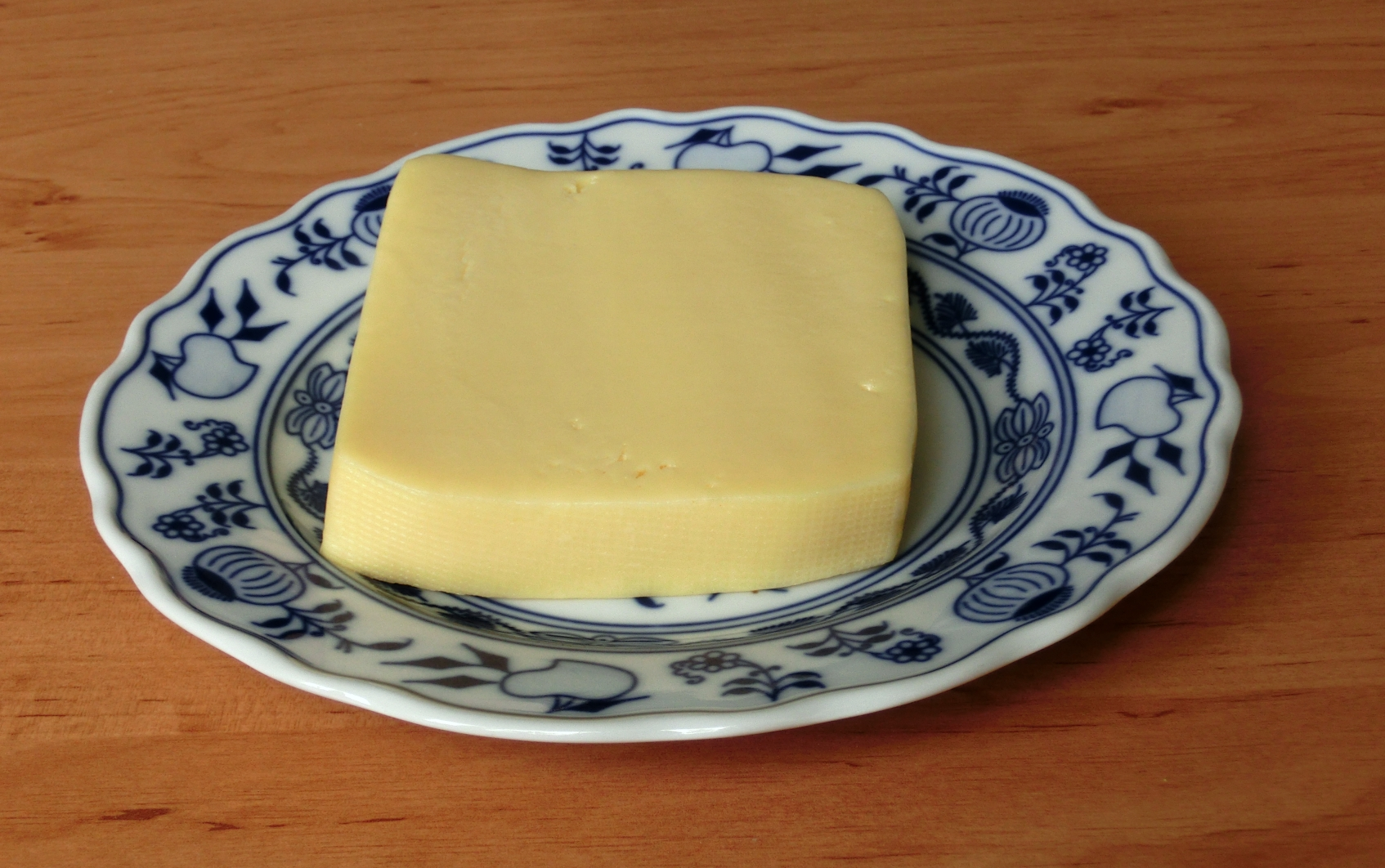 Obr. 4 Kvasnice
Obr. 3 Pivo
Hormony
= různé složité organické chemické látky
= ovlivňují buňky v živých organismech a procesy 	v nich
= jsou uvnitř i vně organismů
Rozdělení:
rostlinné hormony: fytohormony řídí klíčení semen, růst částí rostlin, ovlivňují dozrávání plodů, …
živočišné hormony: feromony  jsou vnější hormony – značkovací, poplašné, pohlavní – mají schopnost ovlivňovat živočichy na dálku
Hormony
živočišné hormony: 	hormony produkované žlázami s vnitřní sekrecí jsou vnitřní hormony člověka, obratlovců
= ovlivňují růst (somatotropin), látkovou přeměnu (thyroxin), rozmnožování (estrogeny, testosteron), zajišťují dostatečné množství glukózy v krvi (inzulin, glukagon), podílejí se na udržení organismu při životě při stresové reakci (adrenalin), …

Co ovlivňují endorfiny?
Schéma funkce hormonů
Vitamíny
= přírodní organické látky, převážně rostlinného původu
= živočichové a člověk je přijímají v potravě buď 	přímo nebo ve formě provitamínů (sloučeniny, 	které se v těle se díky enzymům mění na 	účinné vitamíny)
= ovlivňují průběh chemických dějů v organismu
= jejich nedostatek může způsobit poruchy 	činnosti organismů
Co je hypovitaminóza, avitaminóza, hypervitaminóza?
(snížený příjem; úplný nedostatek; přebytek vit.)
Vitamíny – rozdělení
vitamíny rozpustné ve vodě
B – komplex: B1, B2, B3, B5, B6, B7, B9, B12
– důležité pro krvetvorbu, pro látkovou výměnu
C: posiluje imunitu organismu, pomáhá při léčbě 	infekčních chorob, … 
Pokus: důkaz vitaminu C  
vitamíny rozpustné v tucích
A: důležitý pro správnou činnost očí, nervů
D: důležitý při tvorbě kostí, hojení kostí
E: nezbytný pro činnost pohlavní soustavy
K: nezbytný pro srážlivost krve
Vitamíny
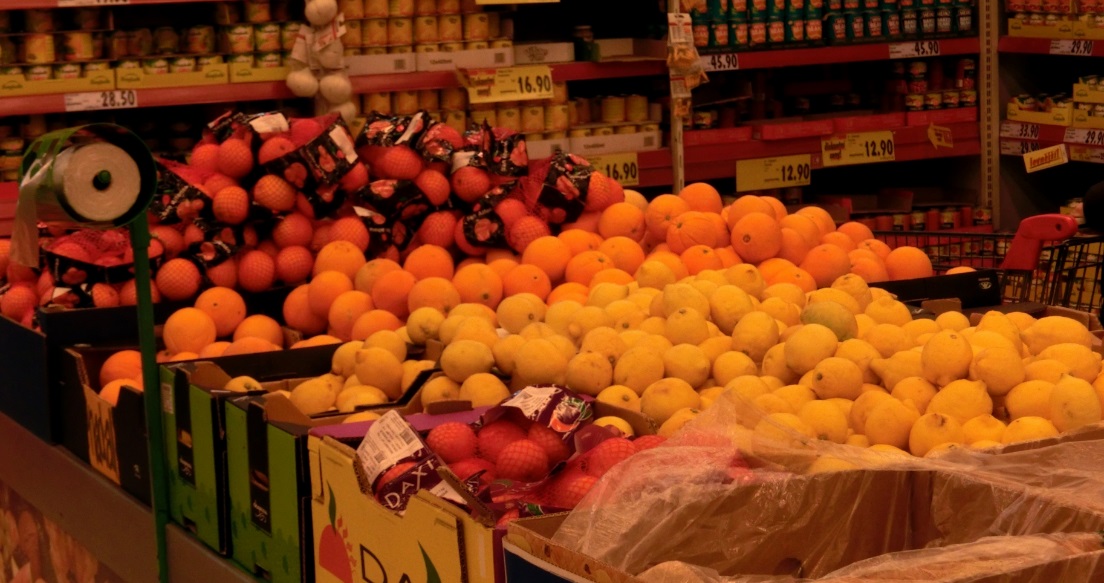 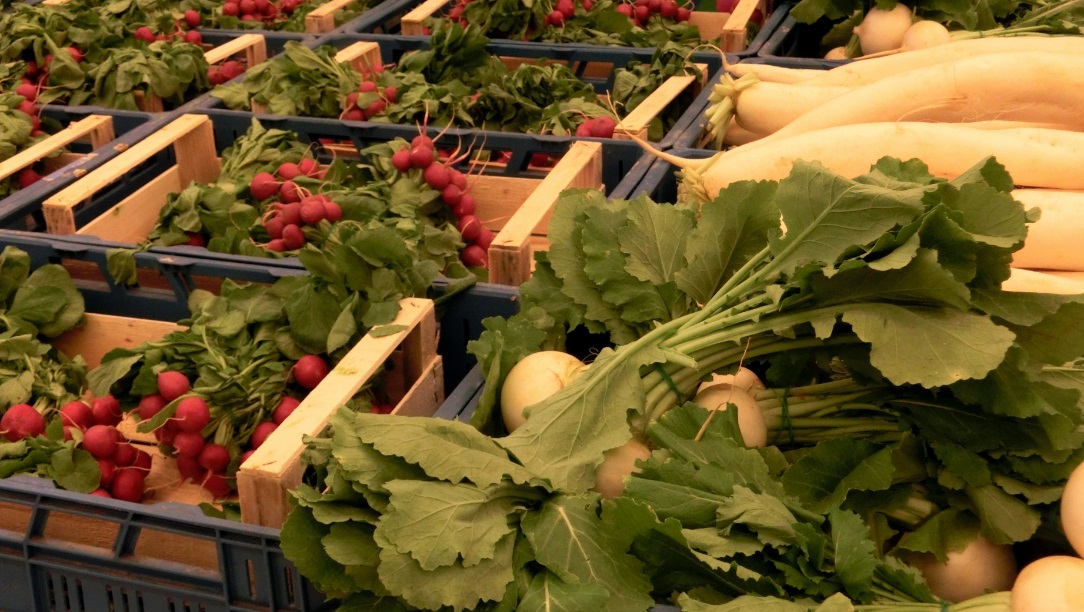 Obr. 6, 7 Zdroje vitamínů
Obr. 5 Provitamín A
Nukleové kyseliny
= složité makromolekulární látky
= uloženy v buněčných jádrech
= složeny z nukleotidů (obsahují monosacharid pentózu, dusíkatou bázi, zbytek kyseliny fosforečné)
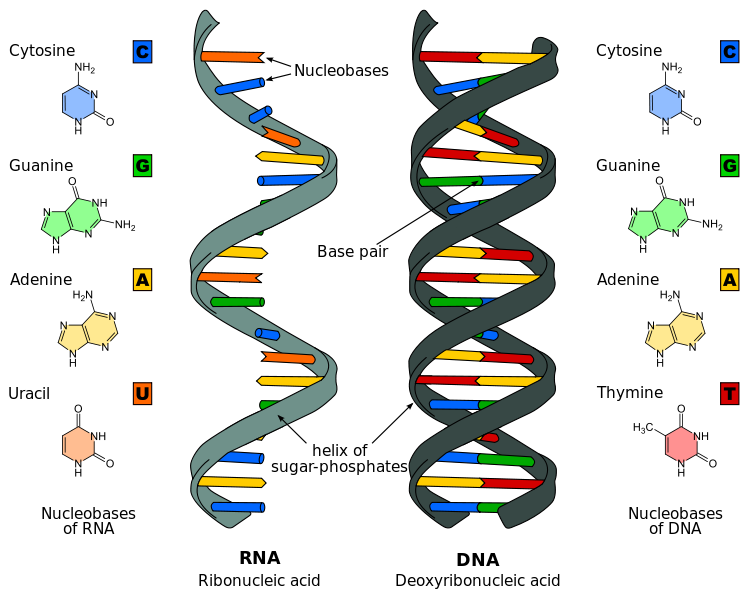 Obr. 8 Modely DNA a RNA
Nukleové kyseliny
Typy: 
DNA = má tvar dvojité šroubovice
		= v její molekule uložen soubor genů, 				je nositelka genů
		= určuje vývoj a vlastnosti organismu
		= je v jádře buňky, v chromozomech
	
RNA	= má tvar jednoduché šroubovice
		= je důležitá při vytváření bílkovin
Seznam obrázků:
Obr. 1, 2, 3, 4, 5, 6, 7  foto Ivana Töpferová
Obr. 8  Modely DNA a RNA. Zdroj: Wikimedia 23.3. 2010. [online]. [vid. 1.5.2013]. Dostupné z: http://commons.wikimedia.org/wiki/File:Difference_DNA_RNA-EN.svg
Použité zdroje:
ŠIBOR, J., PLUCKOVÁ, I., MACH, J. Chemie pro 9. ročník. Úvod do obecné a organické chemie, biochemie a dalších chemických oborů. Brno: NOVÁ ŠKOLA, s.r.o., 2011. ISBN 978-80-7289-282-2.
BANÝR, J., BENEŠ, P. A KOLEKTIV. Chemie pro střední školy. Praha: SPN, a.s., 1995. ISBN 80-85937-11-5.
Čtrnáctová, H., KOLÁŘ, K., SVOBODOVÁ, M., ZEMÁNEK, F. Přehled chemie pro základní školy. Praha: SPN a.s. , 2006. ISBN 80-7235-260-1.
ŠKODA, J., DOULÍK, P. Chemie 8 učebnice pro základní školy a víceletá gymnázia. Plzeň: Fraus, 1.vydání, 2006. ISBN 80-7238-442-2.